“Four Pillars of Transformation”
Pillar 1:
Teacher Teams & Small Learning Communities with Access to Real-Time Data
Pillar 2:
Curriculum & Instruction with Multi-Level Professional Development
Pillar 3:
Tiered Student Supports for Attendance, Behavior, and Course Performance
Pillar 4:
Can-Do Culture and Climate with Clear Pathways to Success
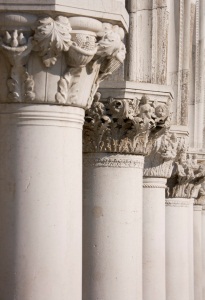 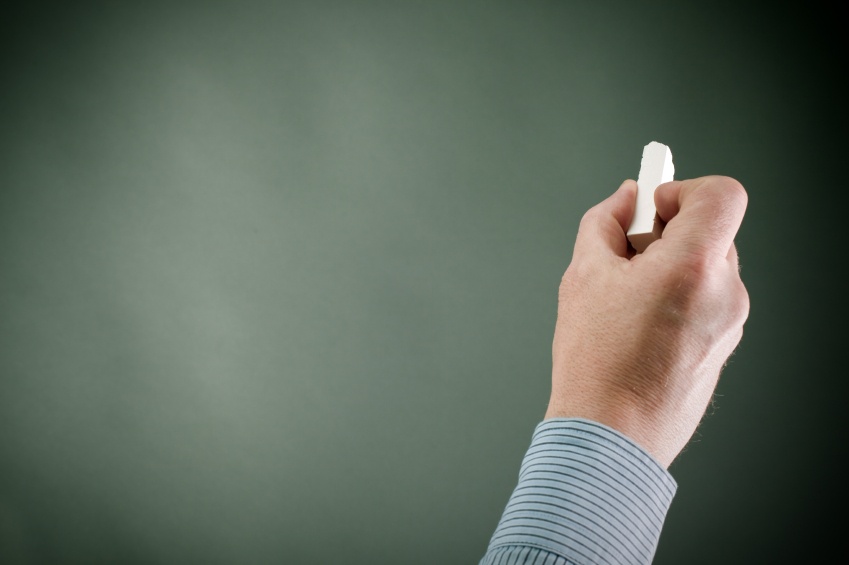 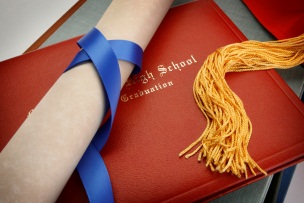 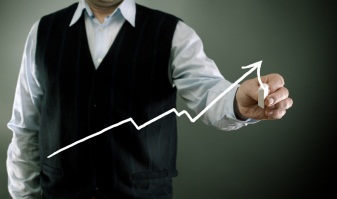 Talent Development Secondary
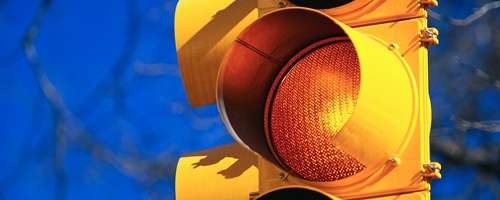 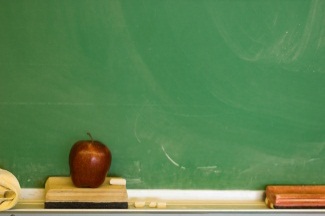 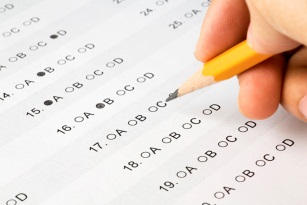 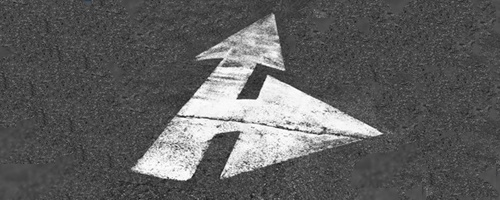 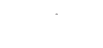 Instructional Support – The Challenge
Many students enter middle and high school with deficiencies in literacy or numeracy

Many students have been unsuccessful in high school math and English courses